Буквы просят помощи!
Вставь пропущенные буквы!
Маш__наПруж__наДач__
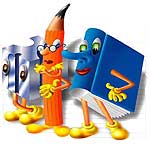 Какая буква лишняя? Почему?
А,  У,  П,  И
Ш, Щ, Е, Ц
Л,  Н,  Г,  Т
Найдите ошибку!
Учитель взял мель.
Лодка села на мел.
Буквы рассыпались. Собери их и получишь названия животных!
АБЛЕК
ОБКАСА
ИЛАС
ПЕРЕМЕНКА
Конкурс для родителей!
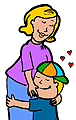 Какой цветок вручили чемпиону?
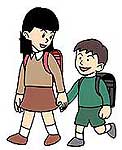 Как называется блюдо, которое приготовила стряпуха?
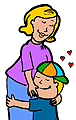 Как называется водоём, у которого растёт гречка?
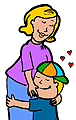 Как написать «сухая трава» четырьмя буквами?
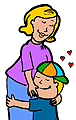 Название какого города  состоит из имени одного мальчика и ста девочек?
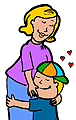 Вспомните расписание своего ребёнка в понедельник!
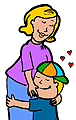 Сколько детей в классе, в котором учиться Ваш ребёнок.
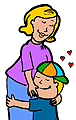 Сколько уроков математики в неделю было у Вашего ребёнка?
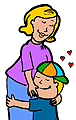 Как зовут директора  гимназии?
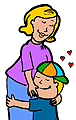 Какая буква алфавита обозначает класс, в котором учится Ваш ребёнок?
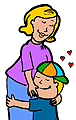 Мы прощаемся с первым классом.
 Лето, лето, – мы рады тебе!
 Отдохни от нас, милая школа,
 Мы вернёмся к тебе в сентябре.
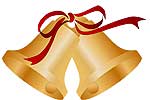 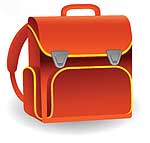